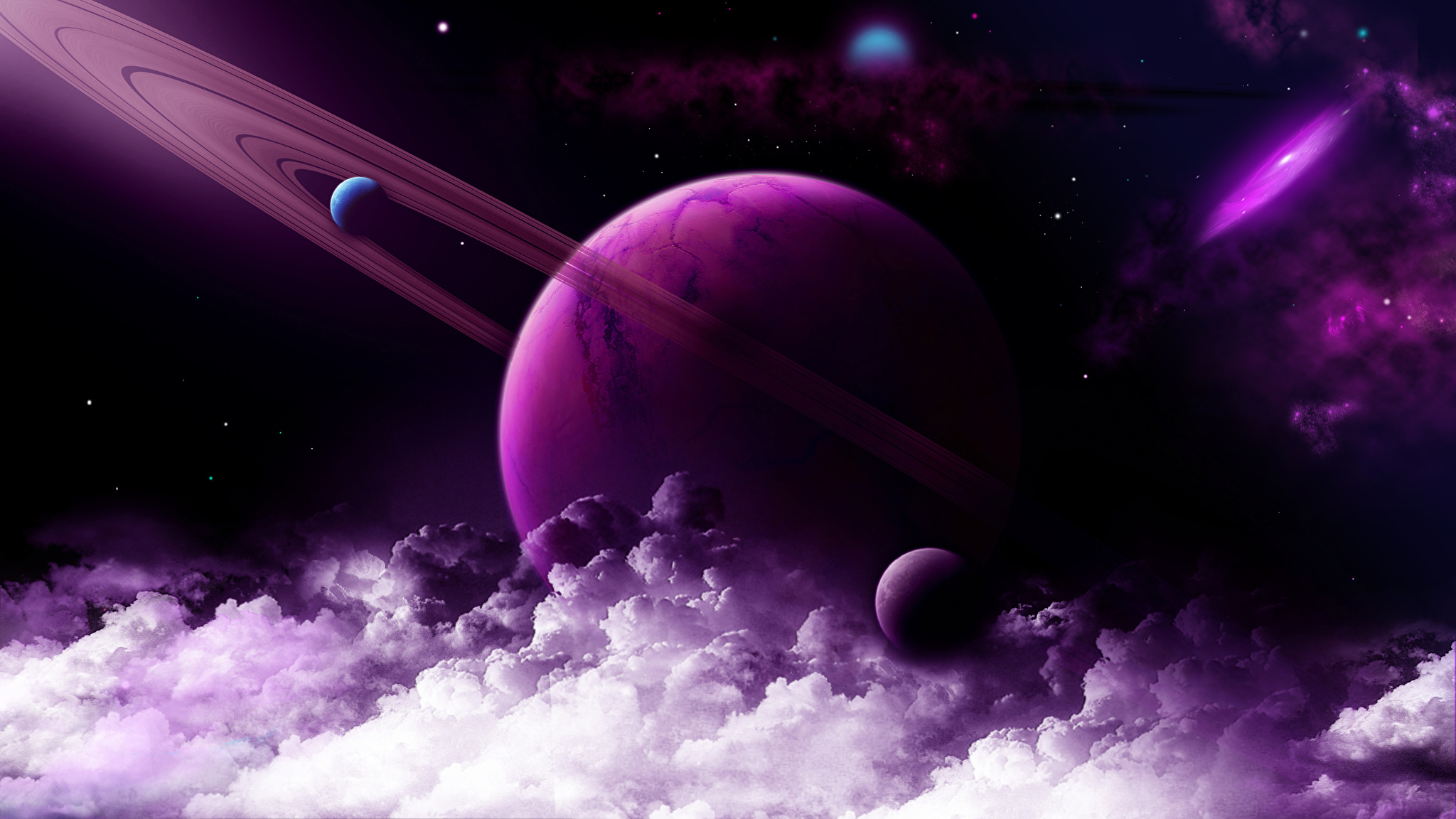 космос
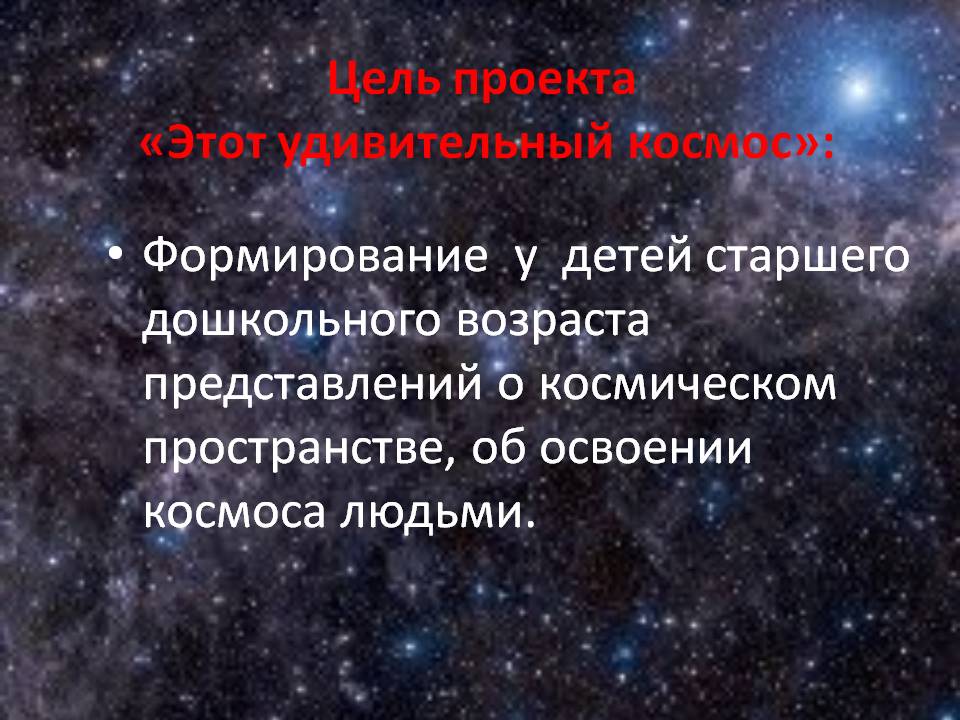 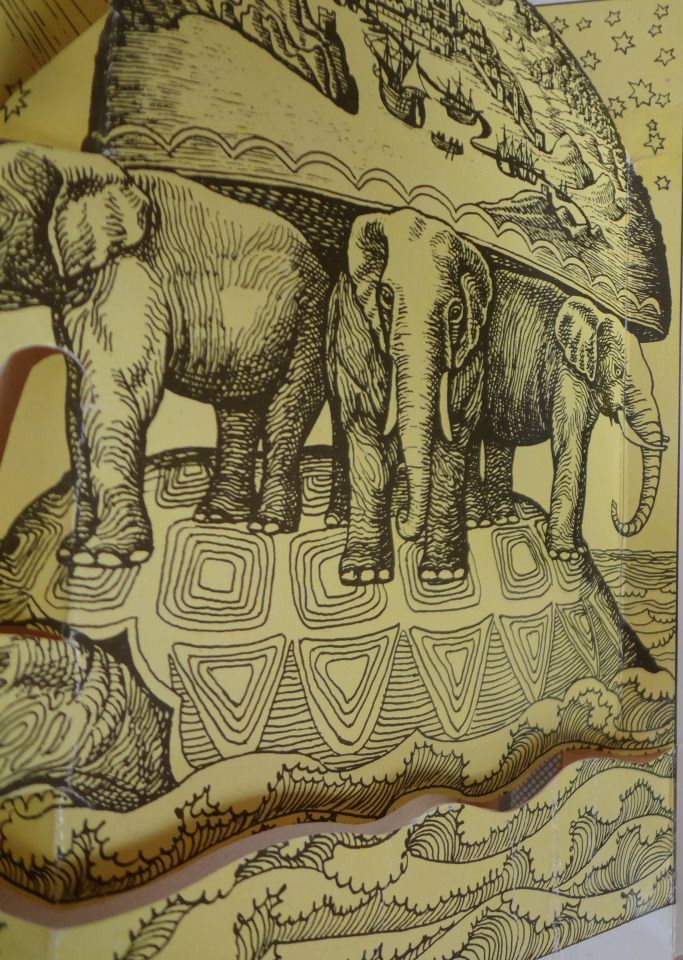 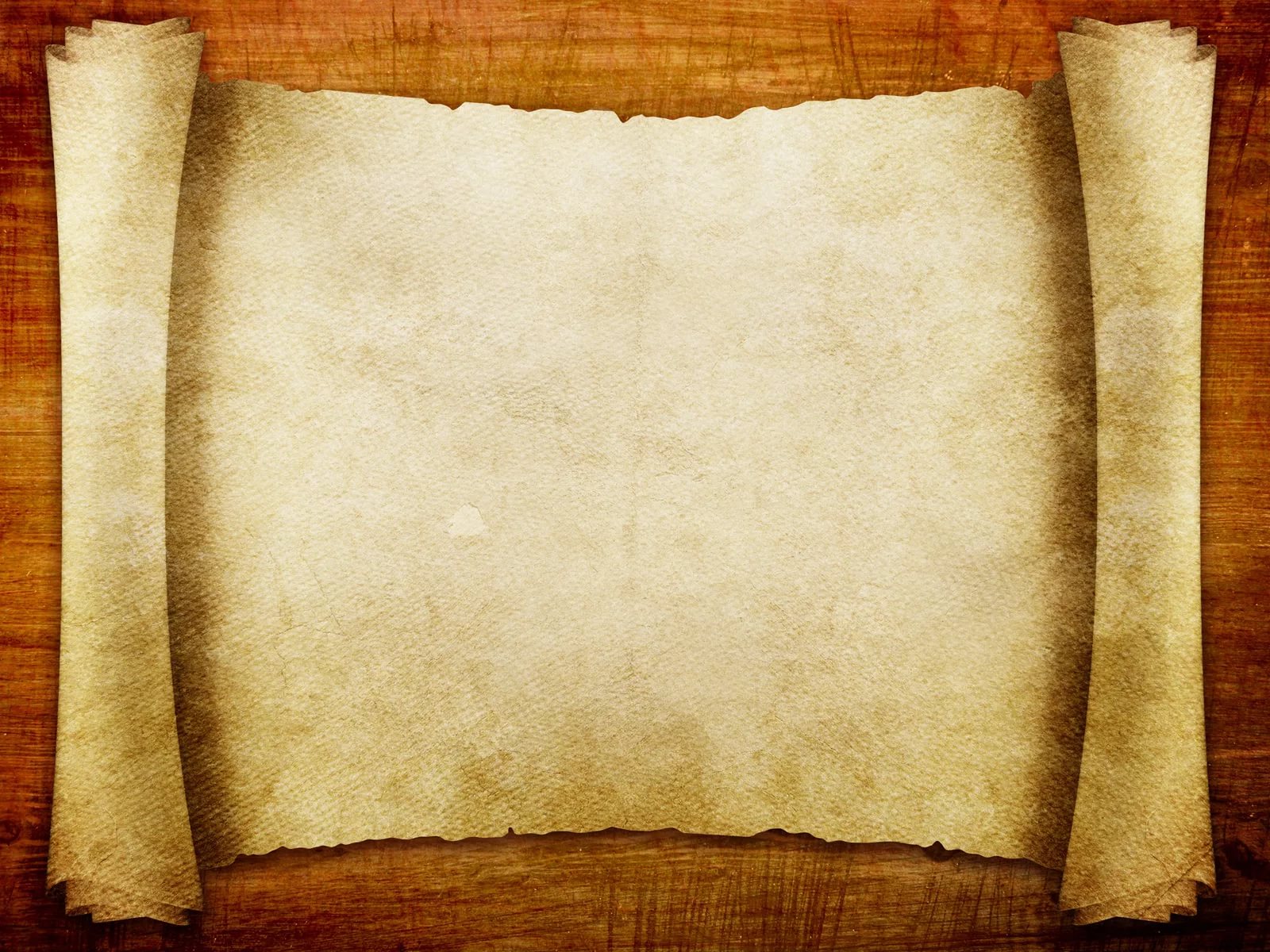 Давным-давно, когда люди только начинали узнавать  Землю, они представляли себе ее перевернутой чашей, которая покоится на трех гигантских слонах, важно стоящих на панцире огромной черепахи. Эта чудо- черепаха – думали древние – плавает в море- океане, а весь мир, в котором  живут люди, накрыт хрустальным куполом  неба  со множеством сверкающих  звезд.
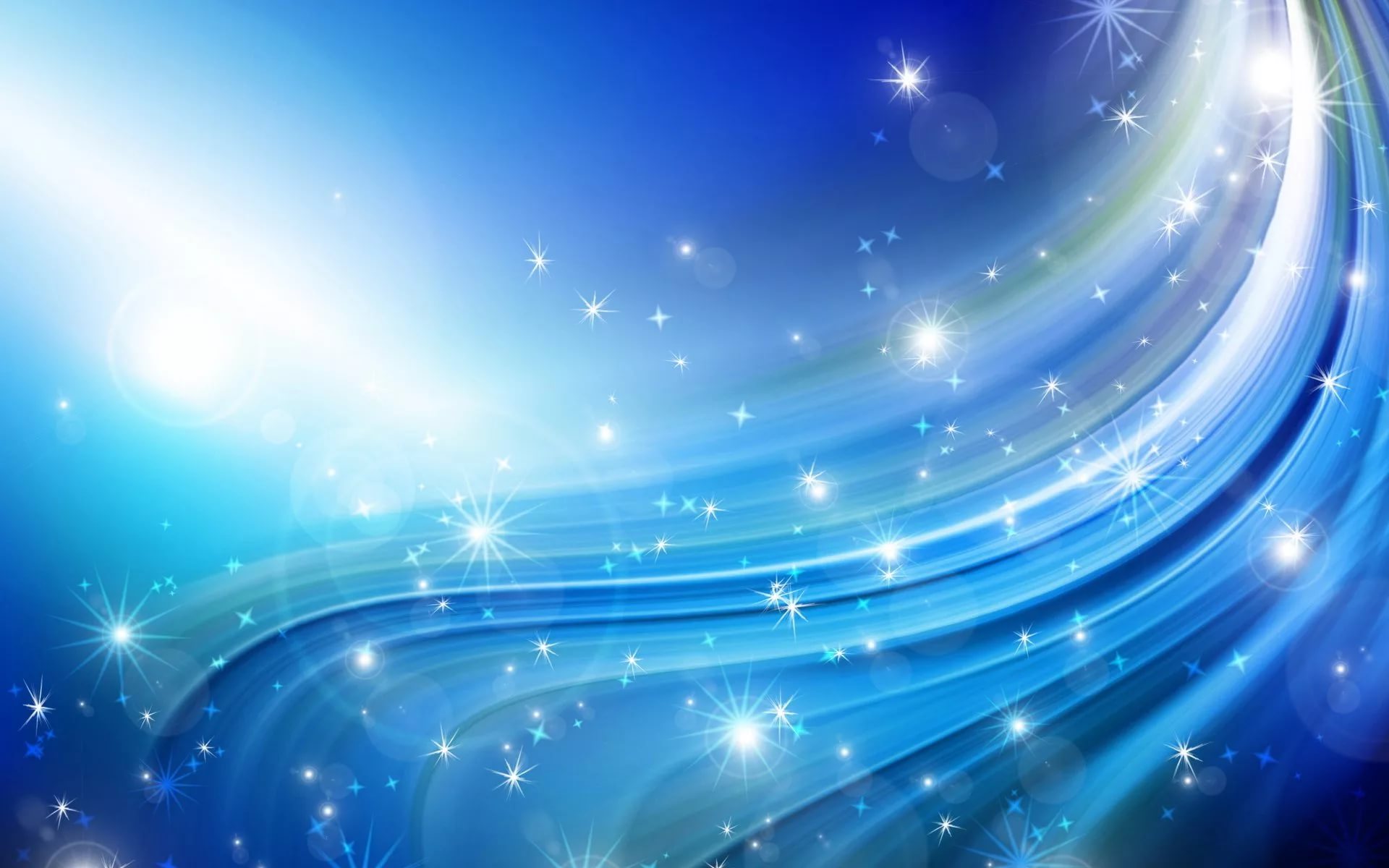 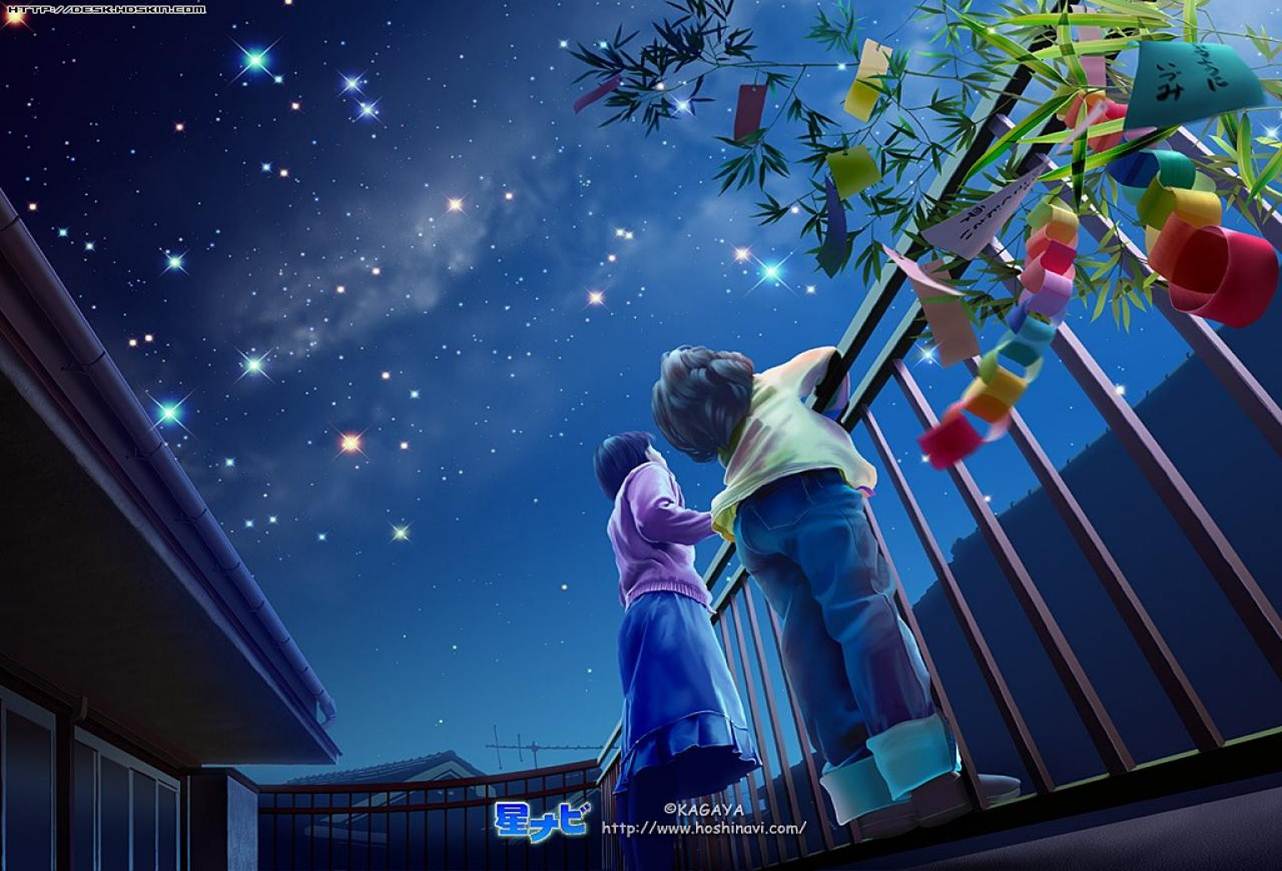 Посмотрите на этих малышей – они с интересом смотря в ночное небо! Там столько красивых звезд! Люди с  самых давних времен любили смотреть на  звезды, и им было очень интересно – какие они на самом деле!
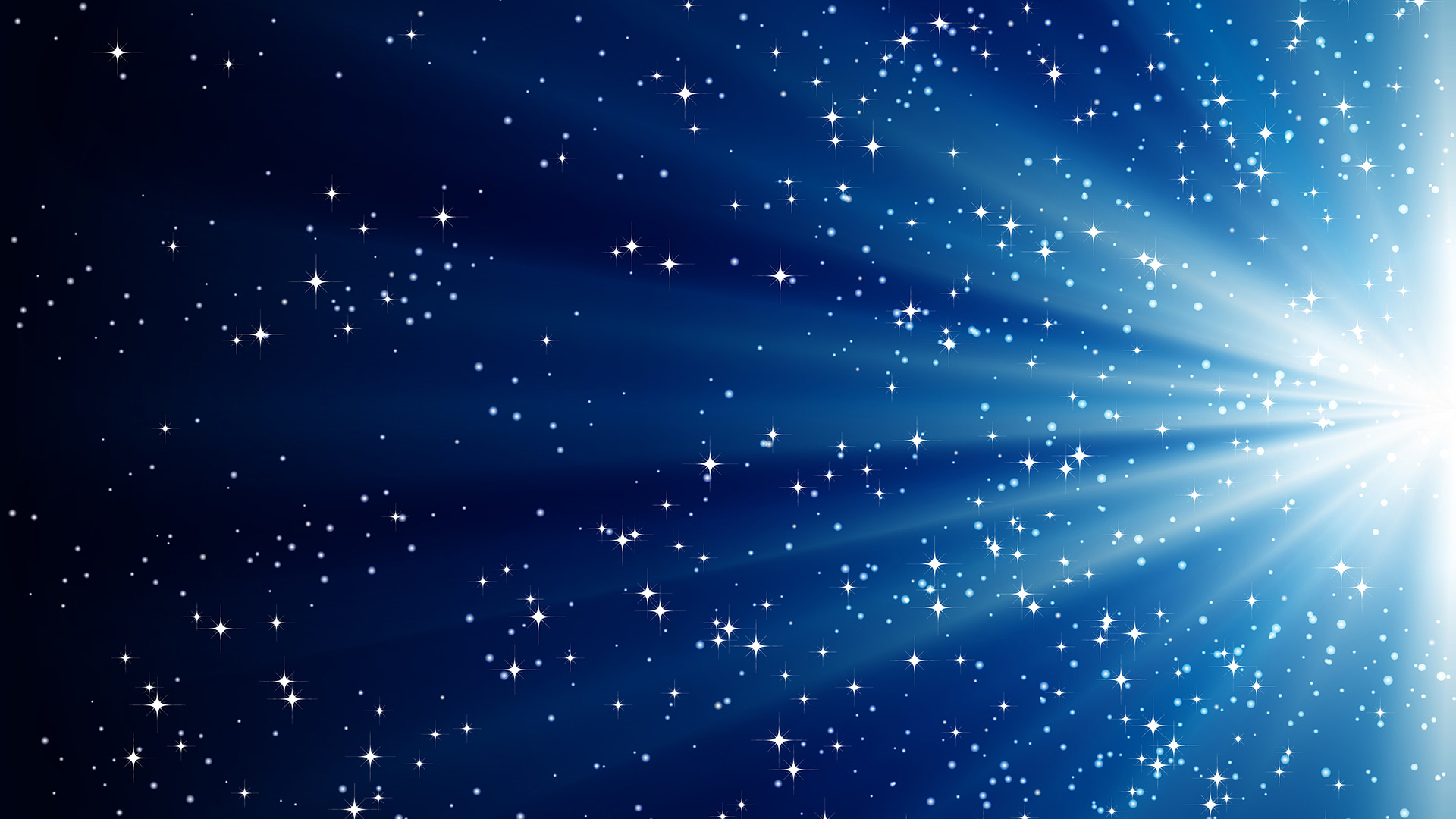 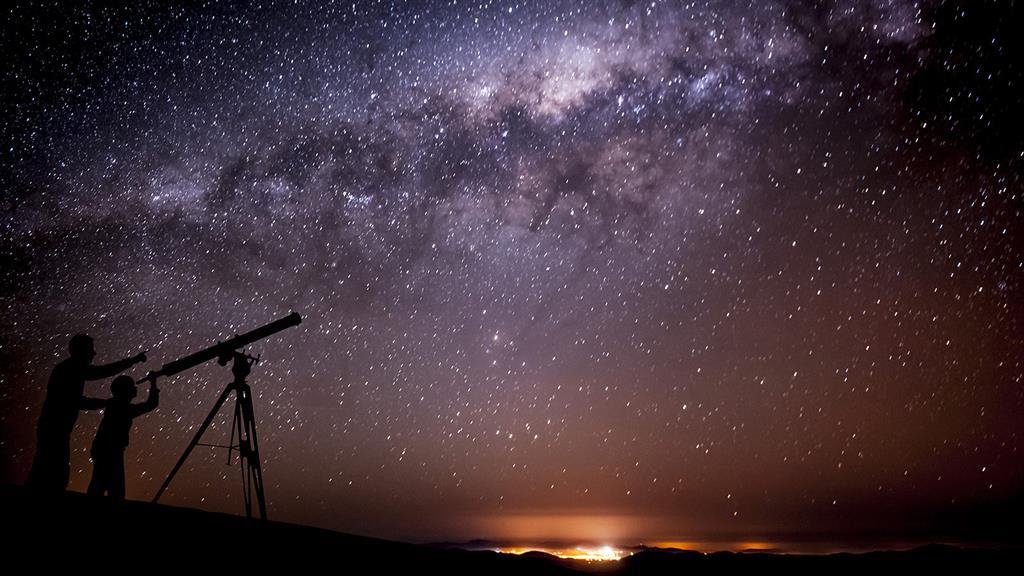 И вот однажды, смотрел человек на звездное небо и ему захотелось узнать, что же это за звезды и почему они такие яркие. Ученые придумали специальные приборы .
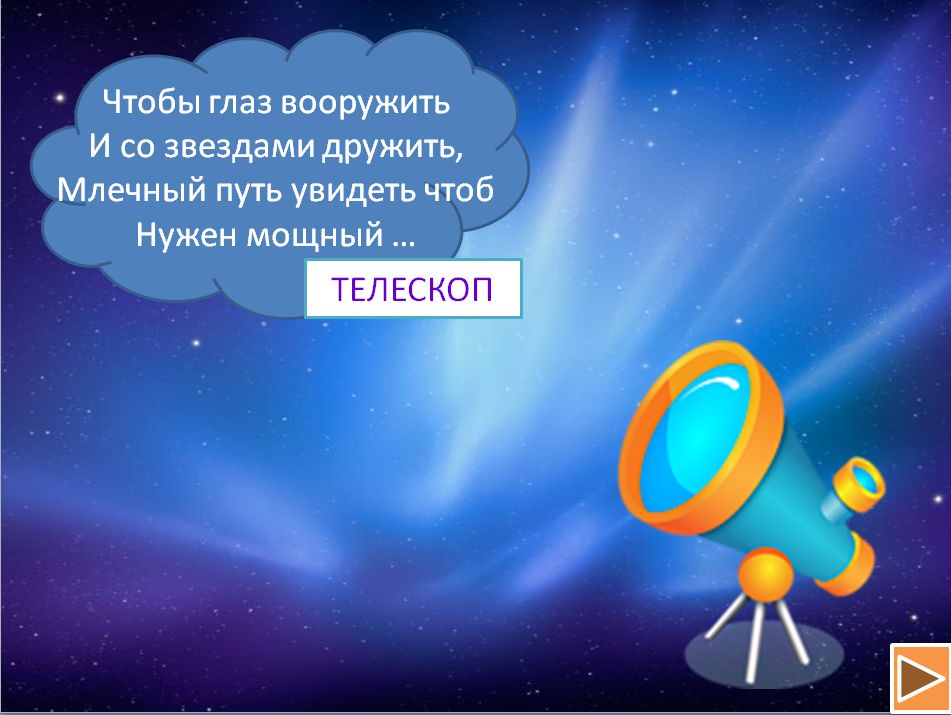 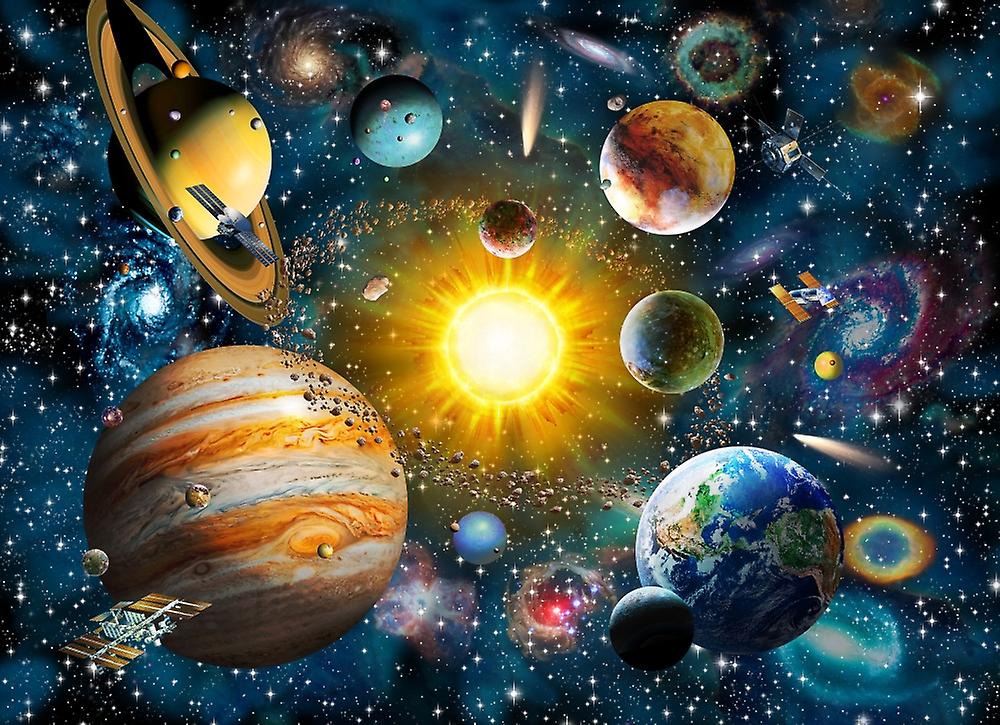 И вот , что они увидели….
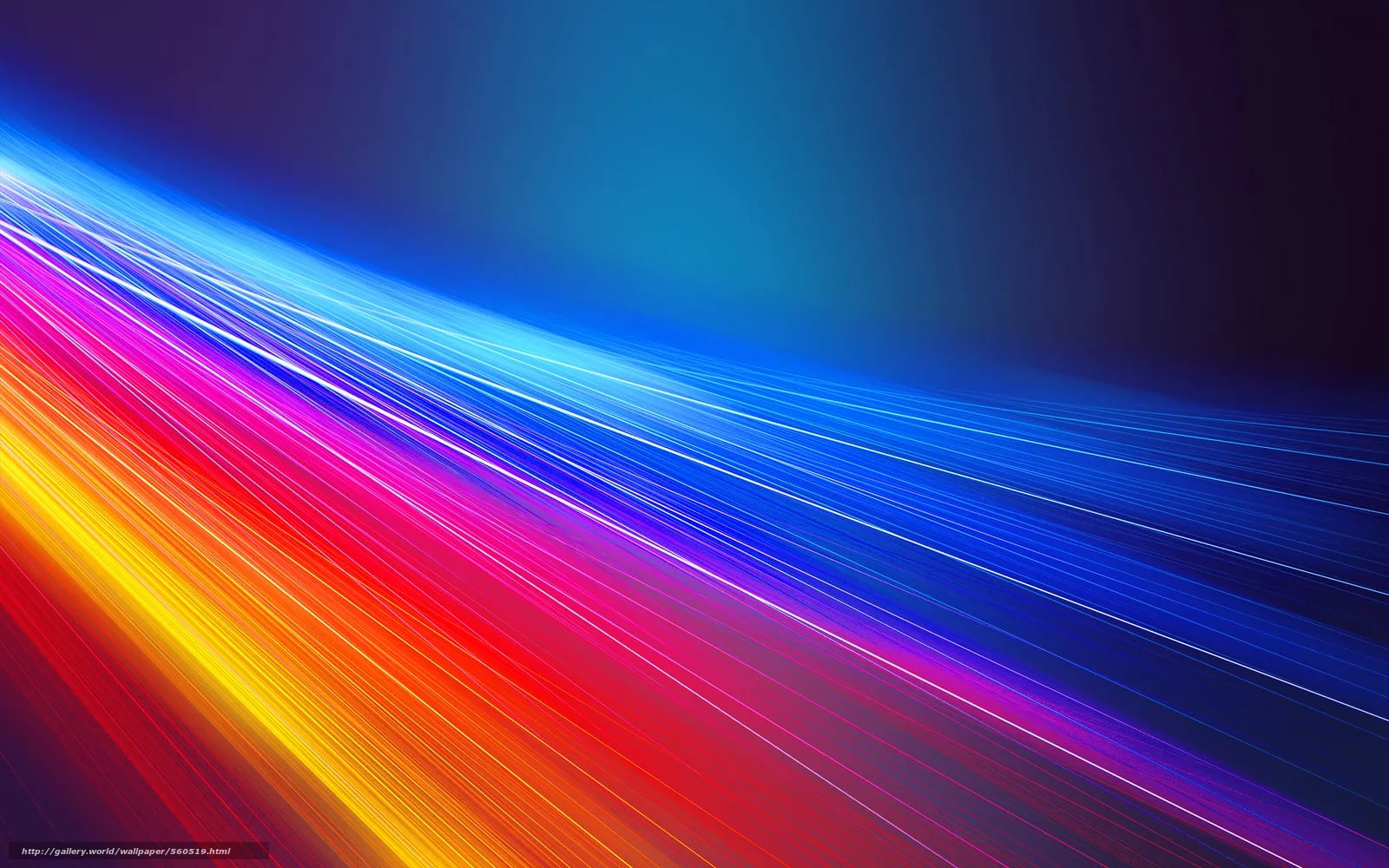 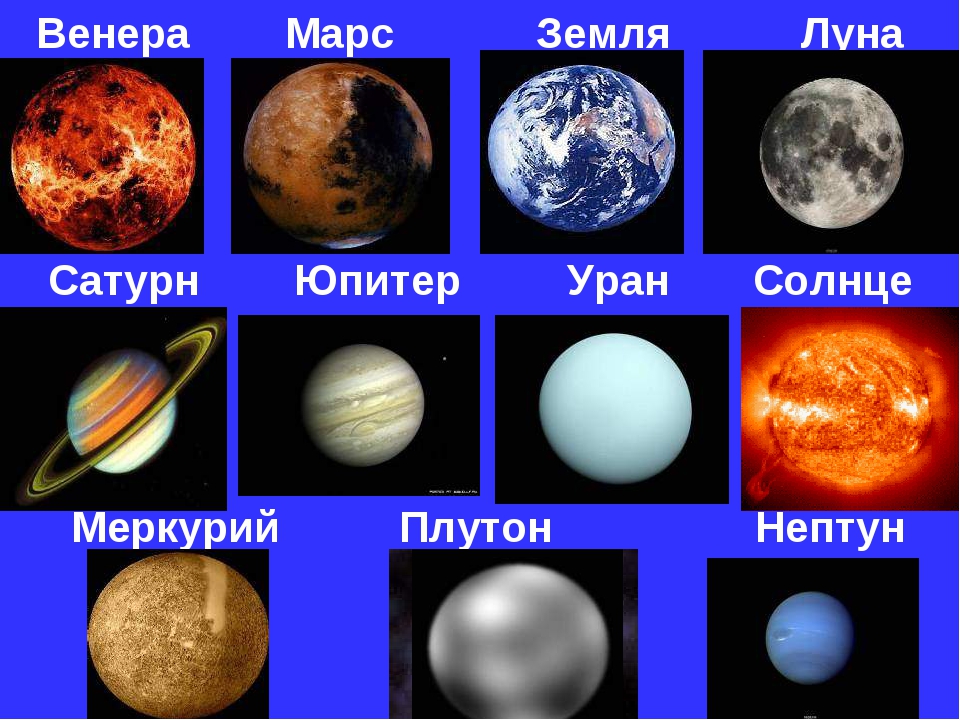 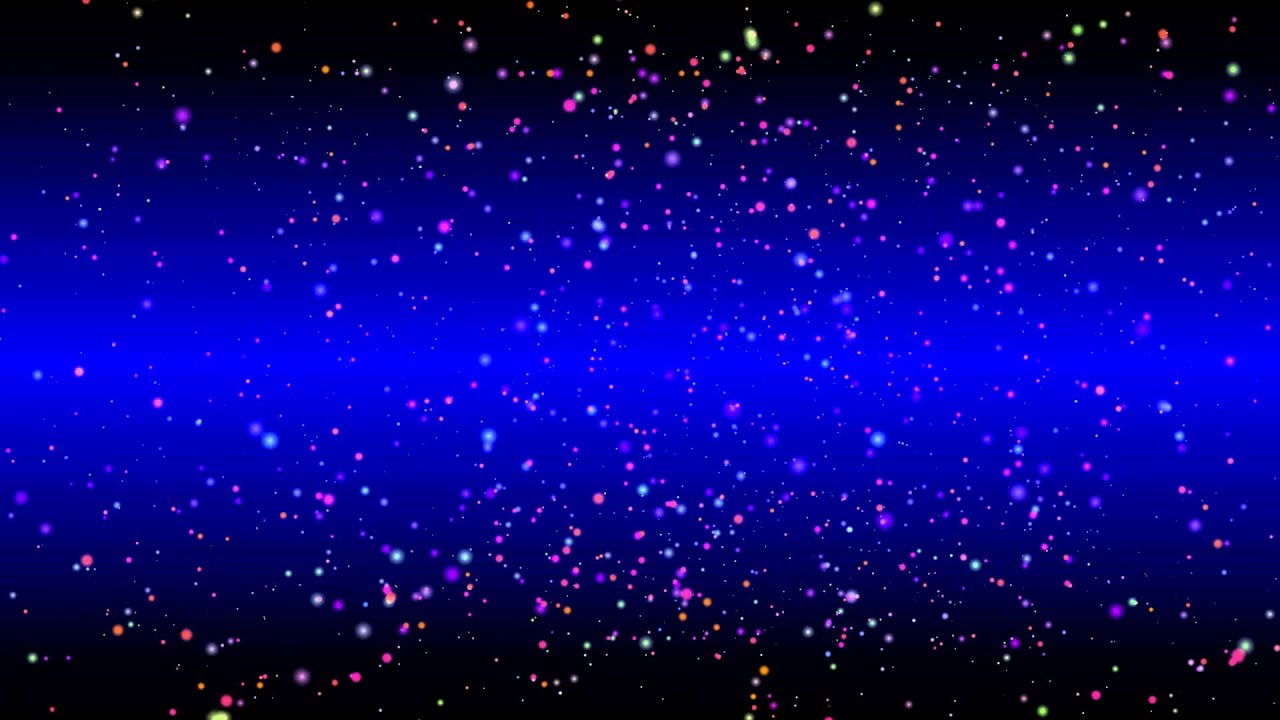 Что такое космос?
Ч
Космосом называется бесконечное пространство, которое окружает нашу Землю. 
Всё, что существует в космосе,- это Вселенная.
Вселенная состоит из множество галактик, в каждой из них есть своё солнце и вращающиеся вокруг него планеты .
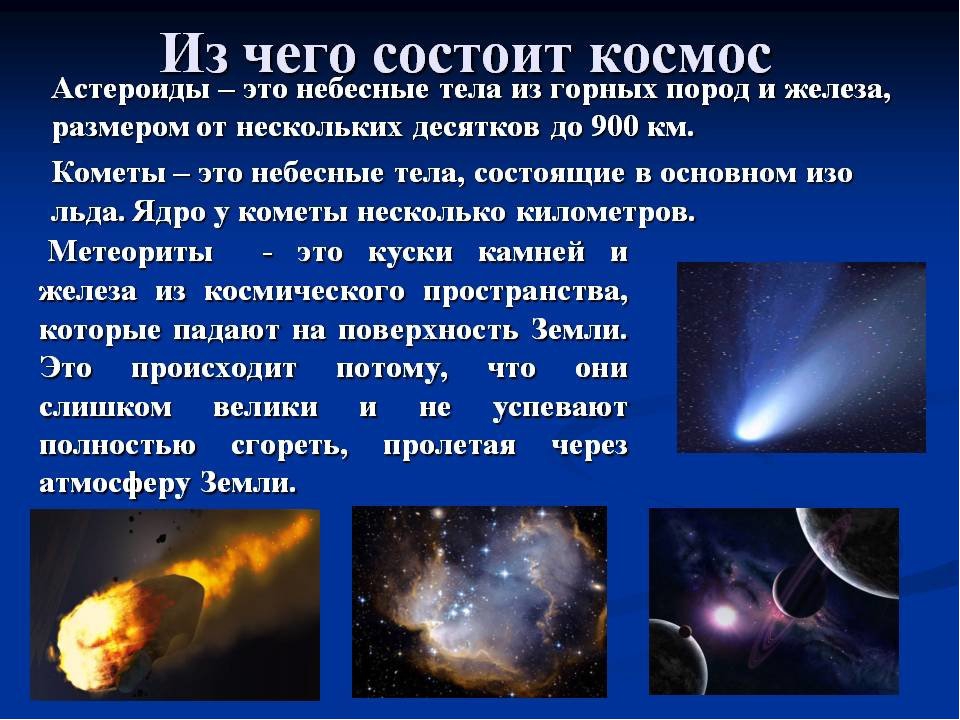 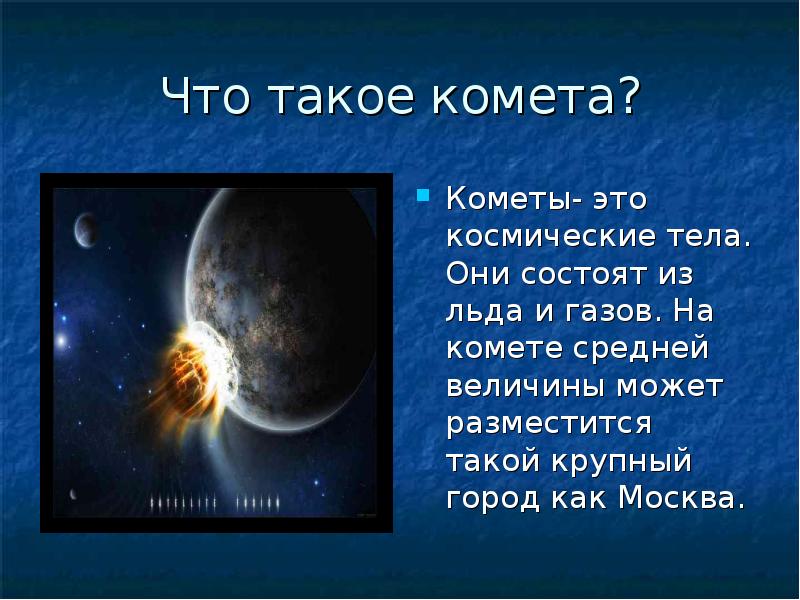 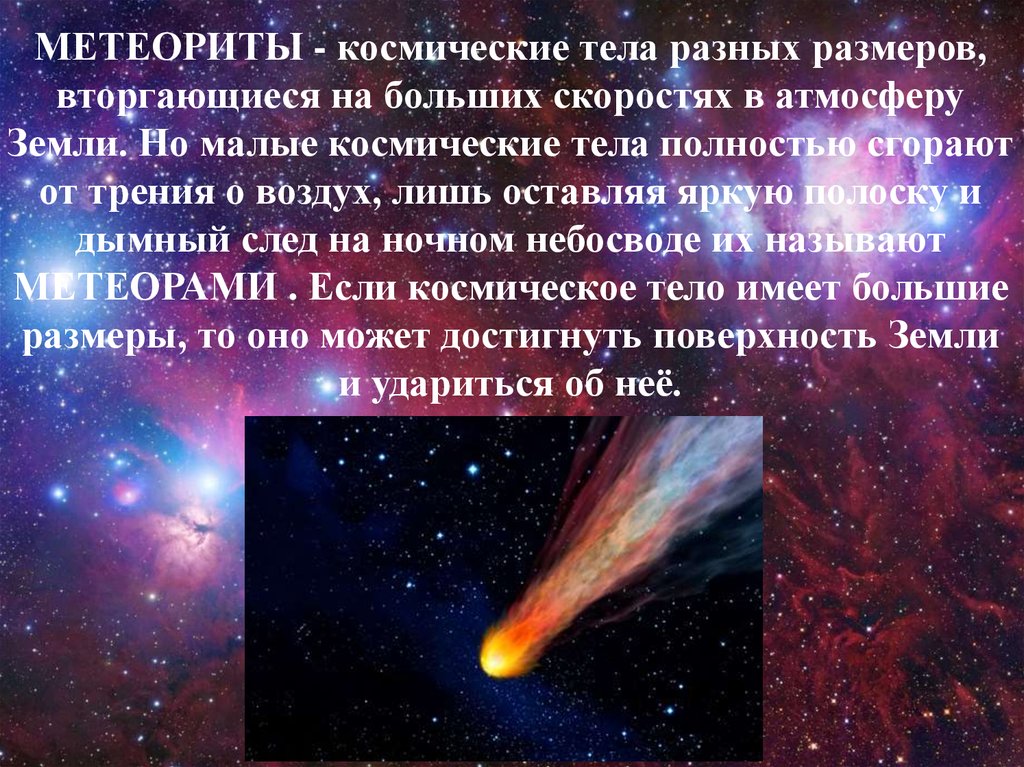 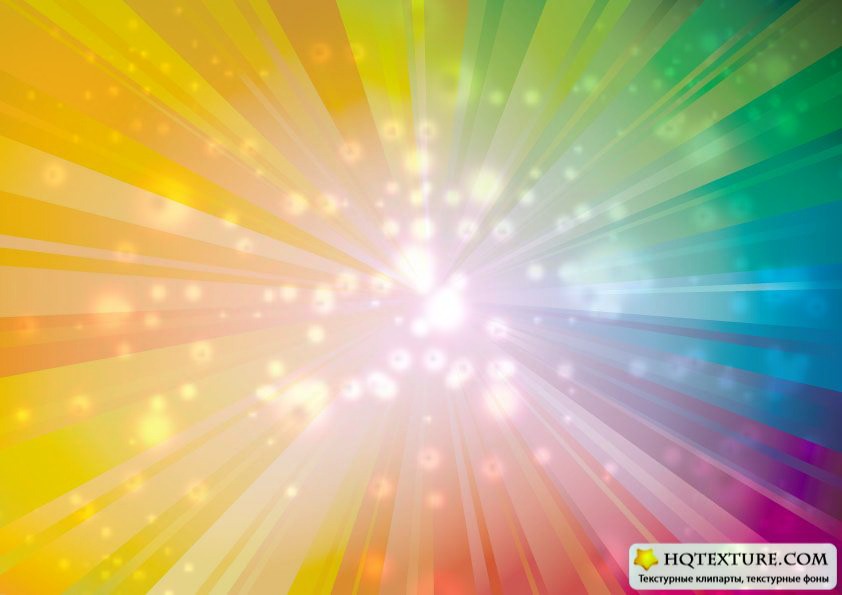 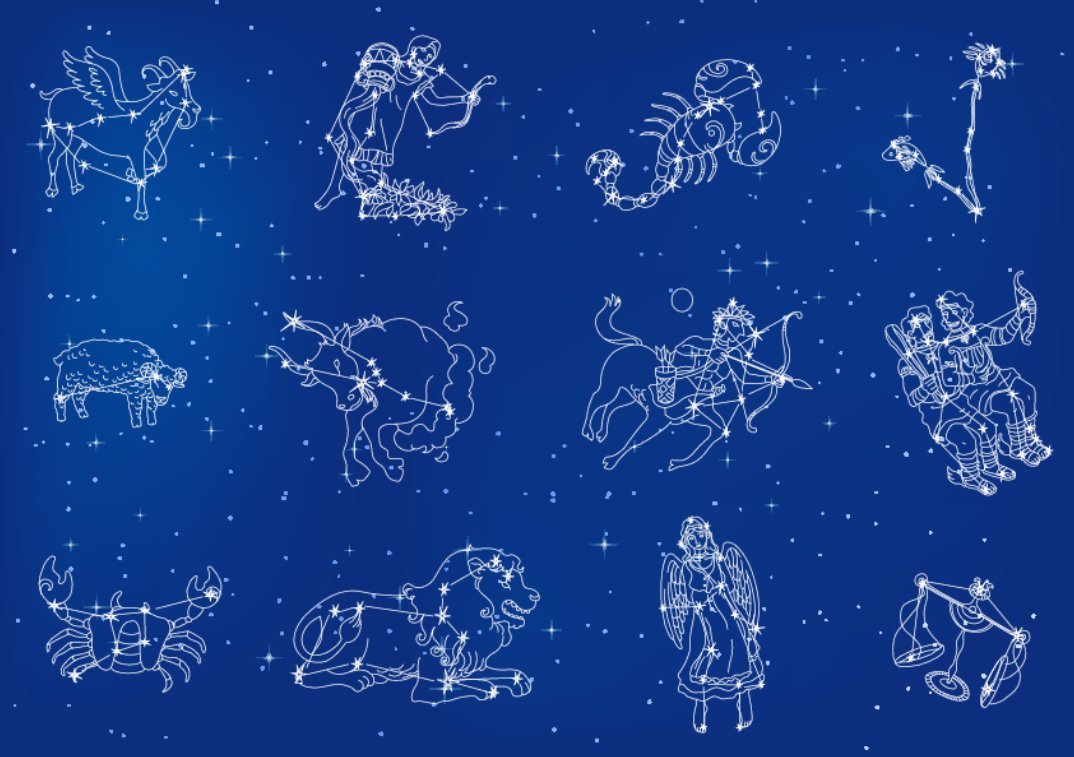 Звёзд на небе очень много, и, чтобы разобраться в них, люди объединили группы отдельных, звёзд в созвездия. Созвездиям люди дали имена.
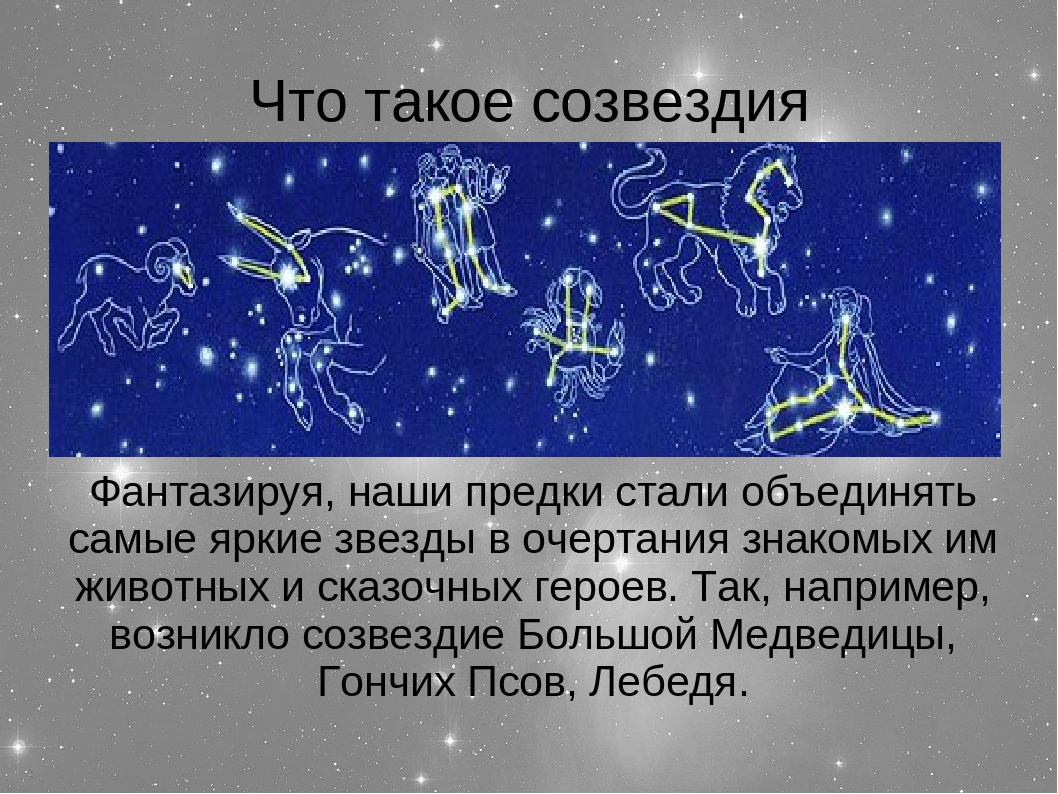 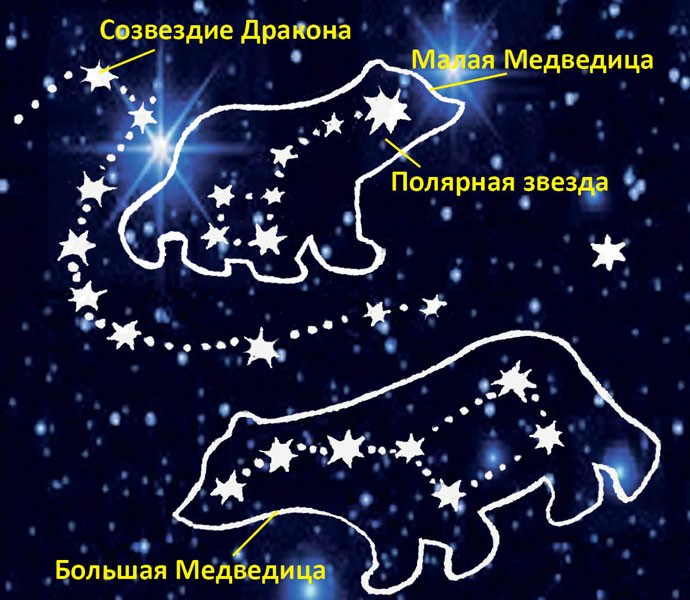 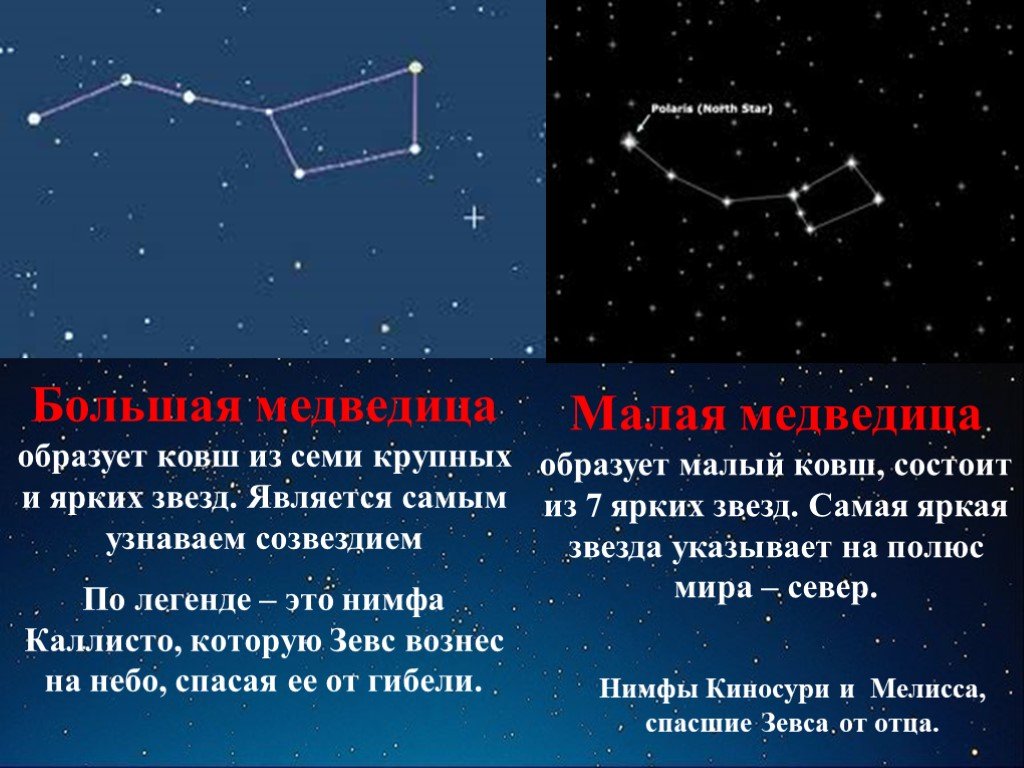 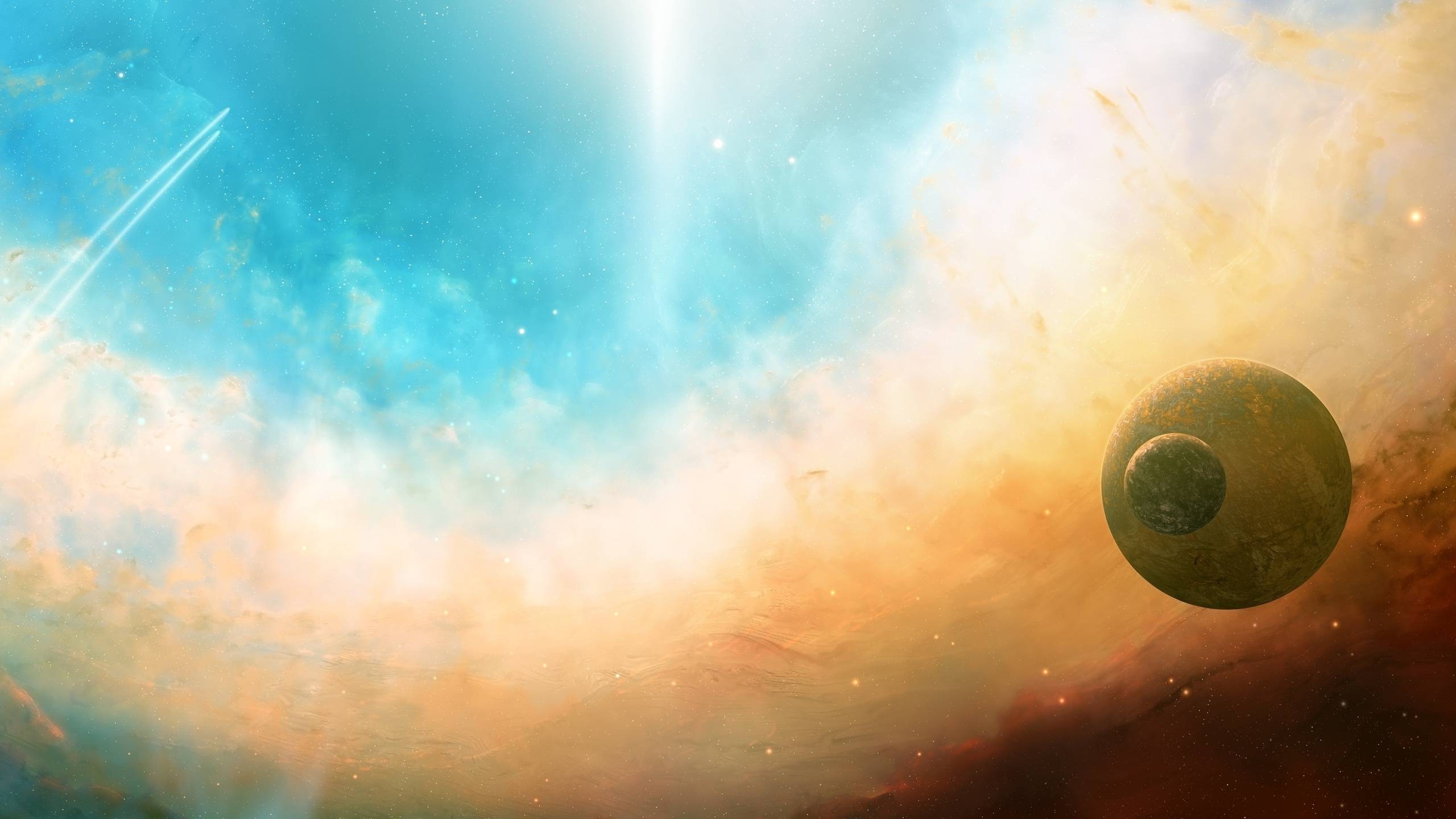 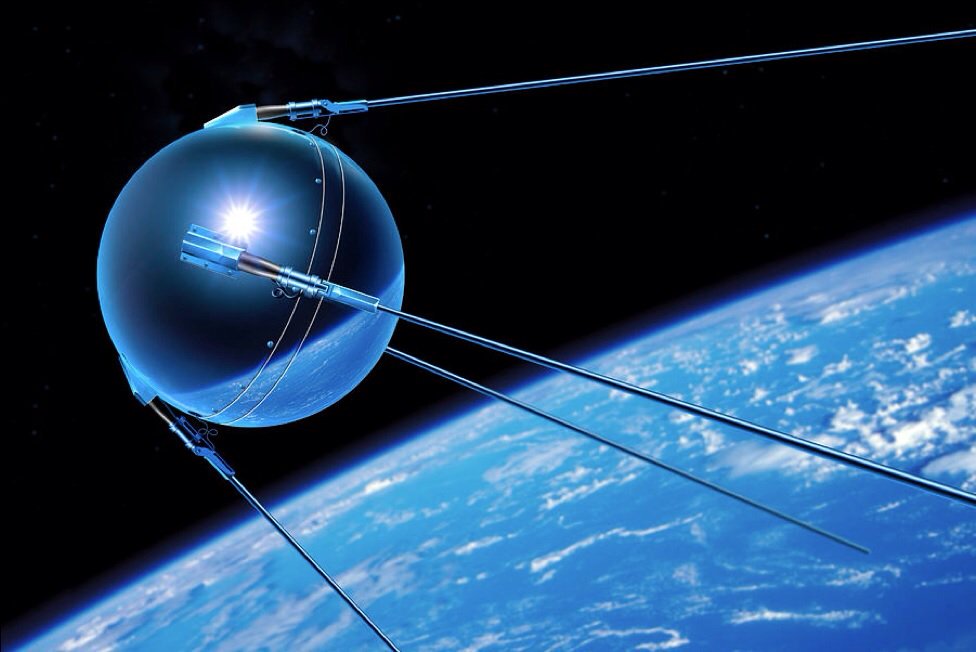 Первый искусственный спутник Земли был запущен 4 октября 1957 года.
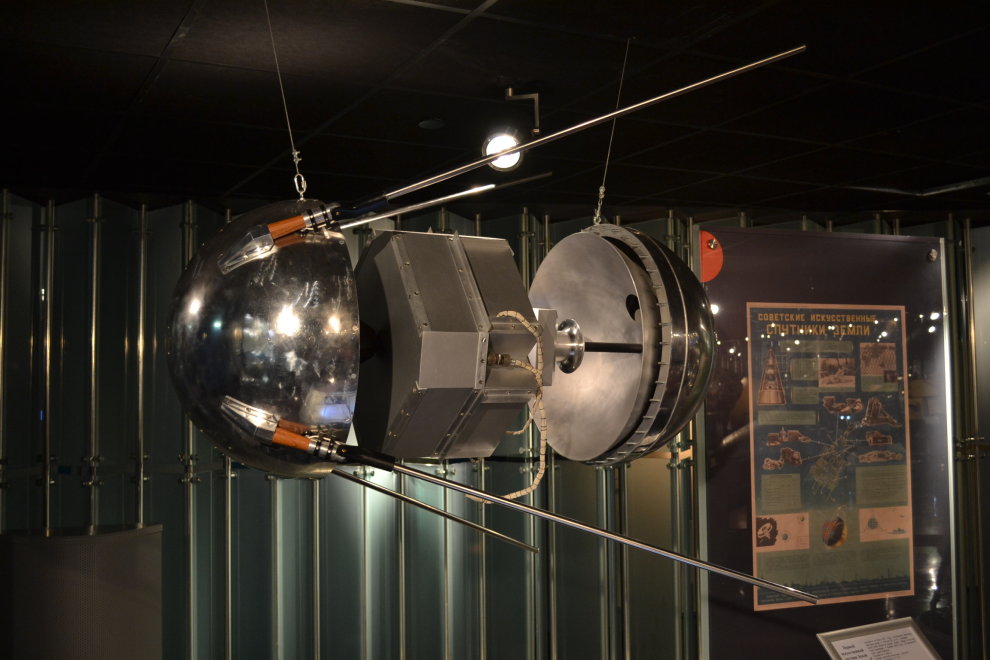 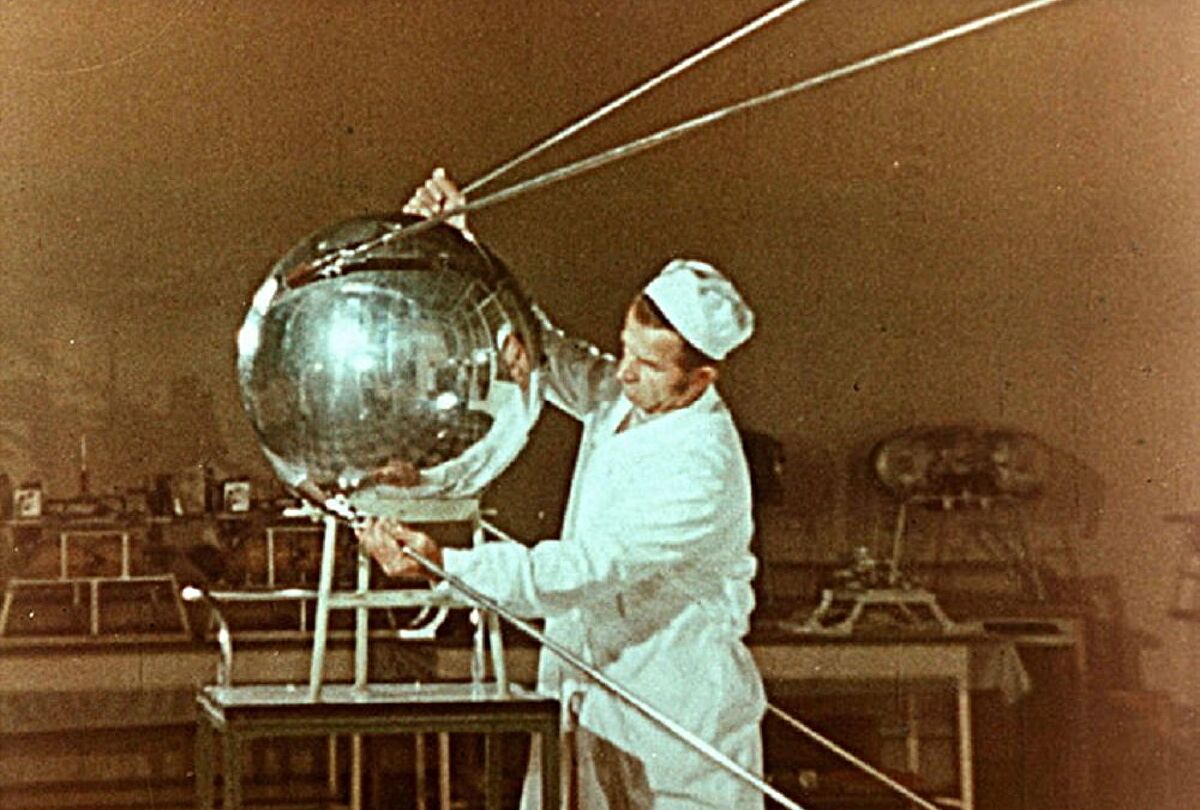 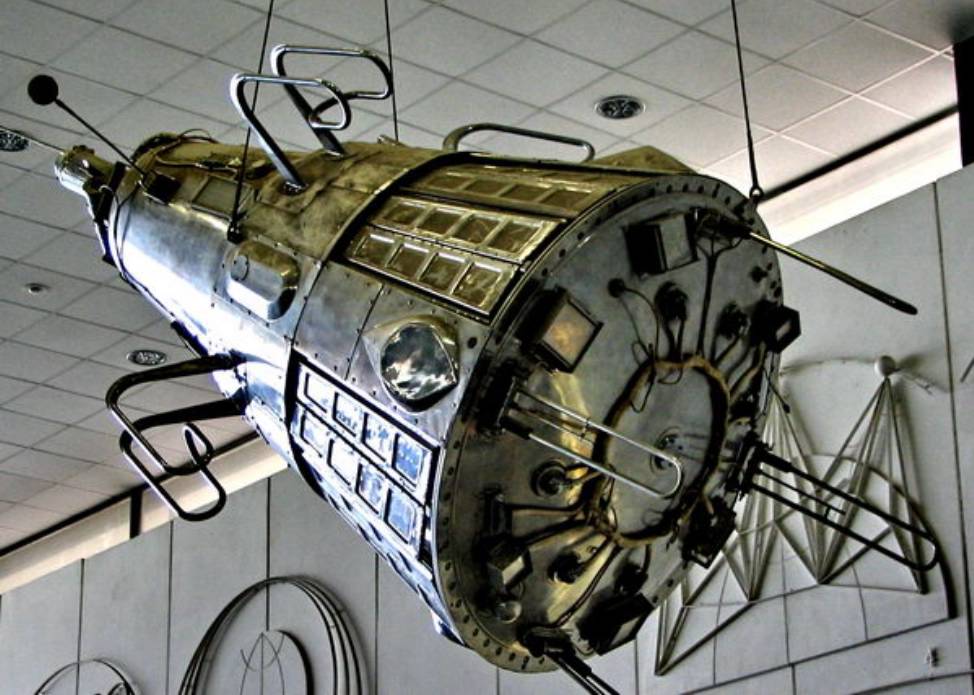 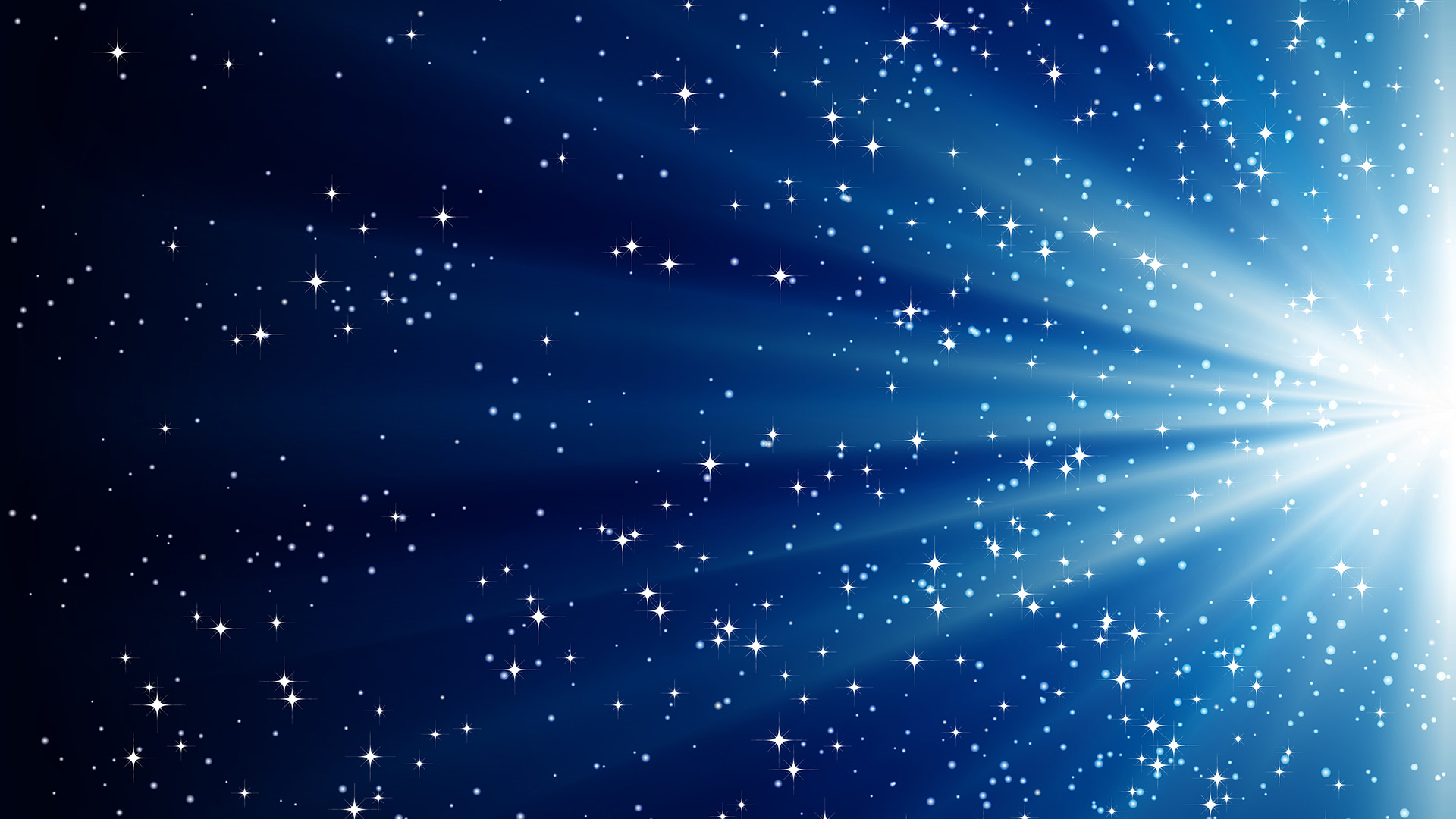 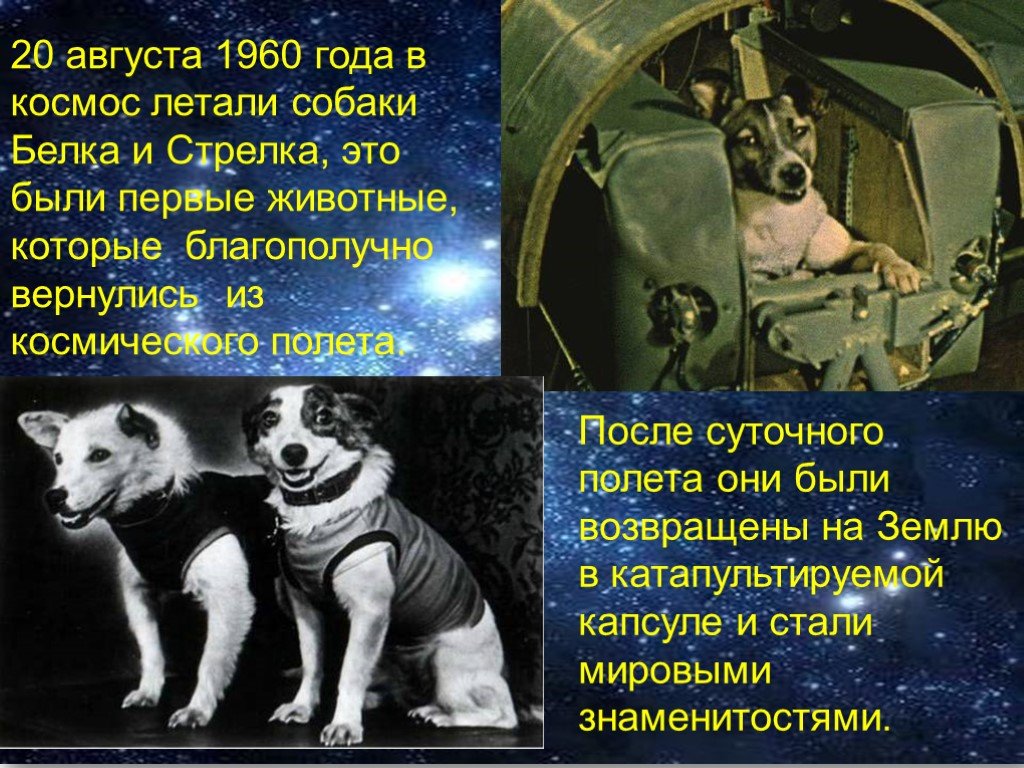 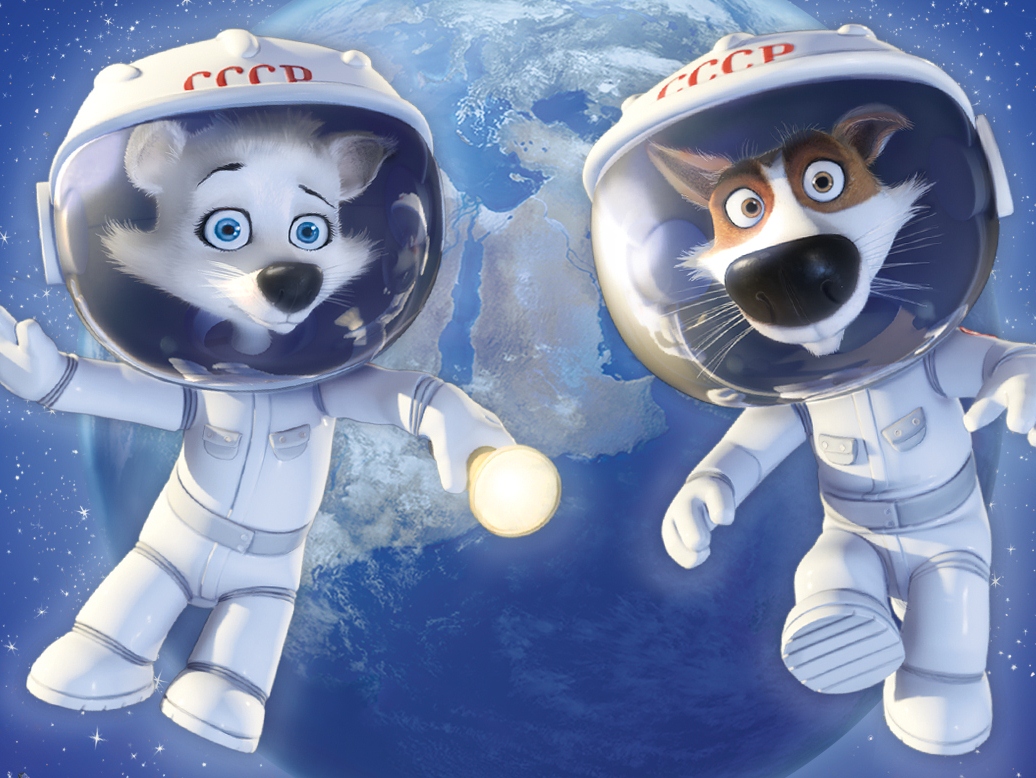 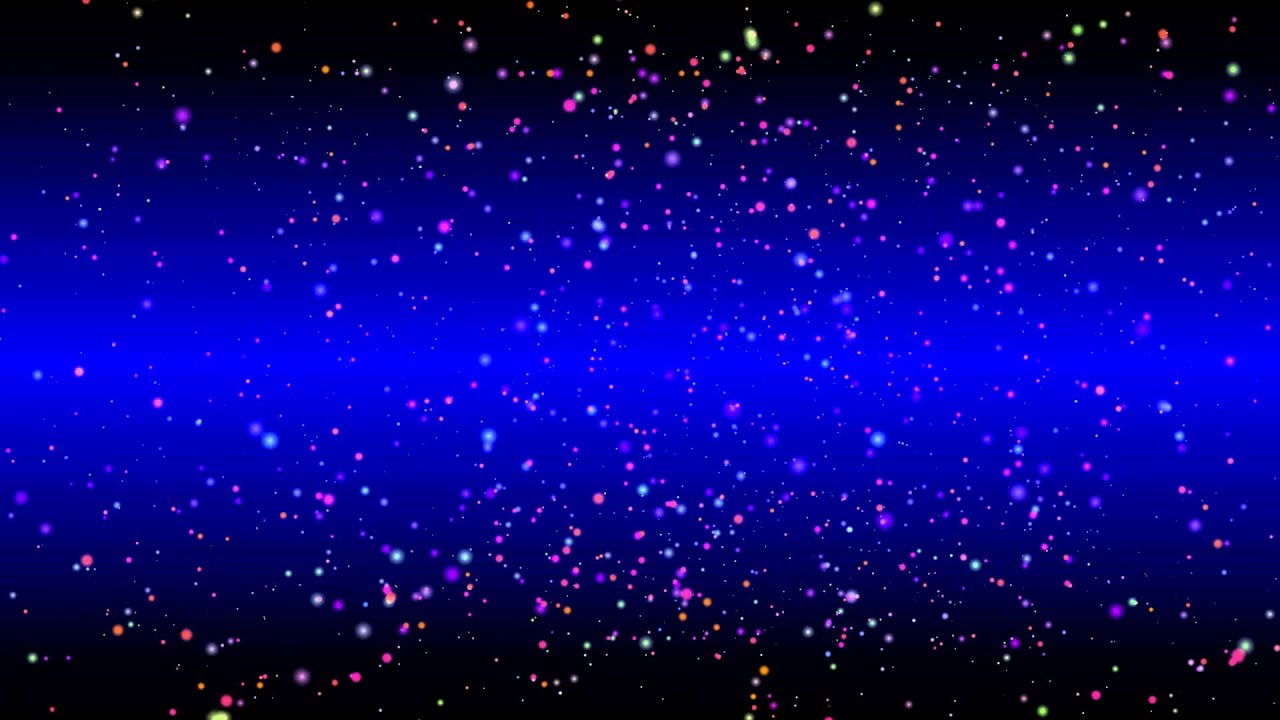 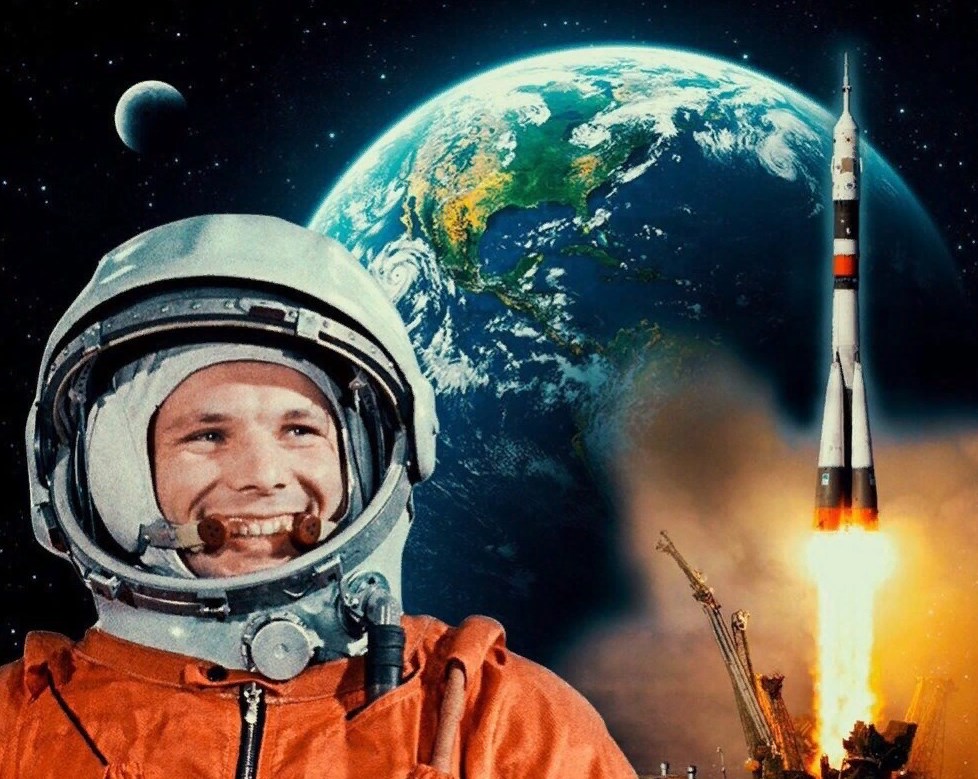 12 апреля 1961 года с космодрома Байконур был запущен « Восток-1».
Выполнив один оборот вокруг Земли на 108  минуте, корабль завершил плановый полет.
Юрий Алексеевич Гагарин – первый летчик – космонафт, который не только побывал в космосе но и вернулся целым   обратно.
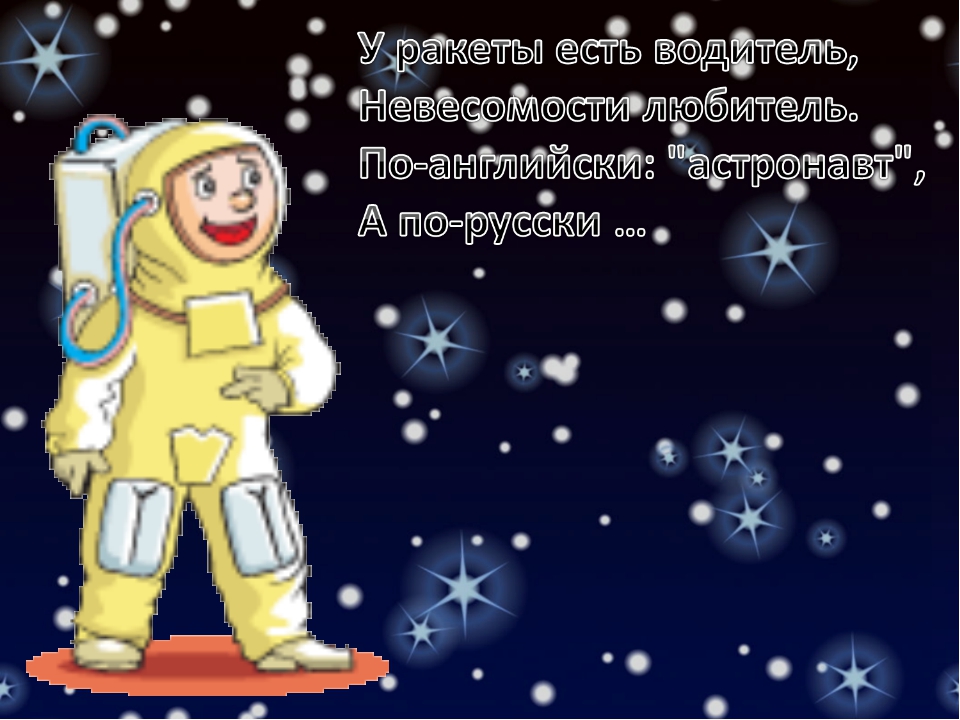 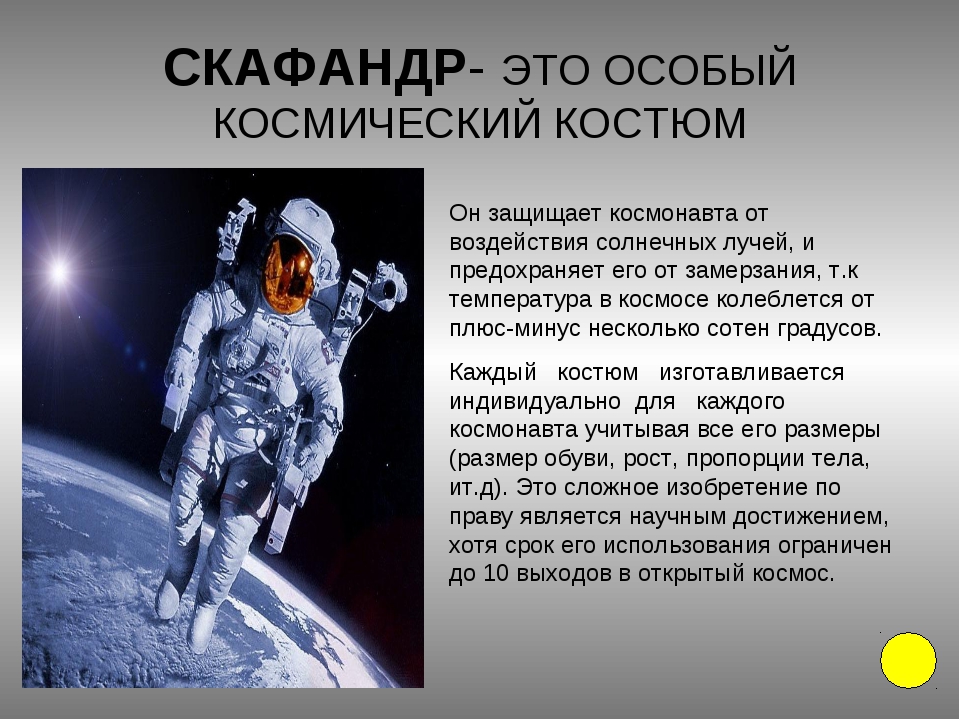 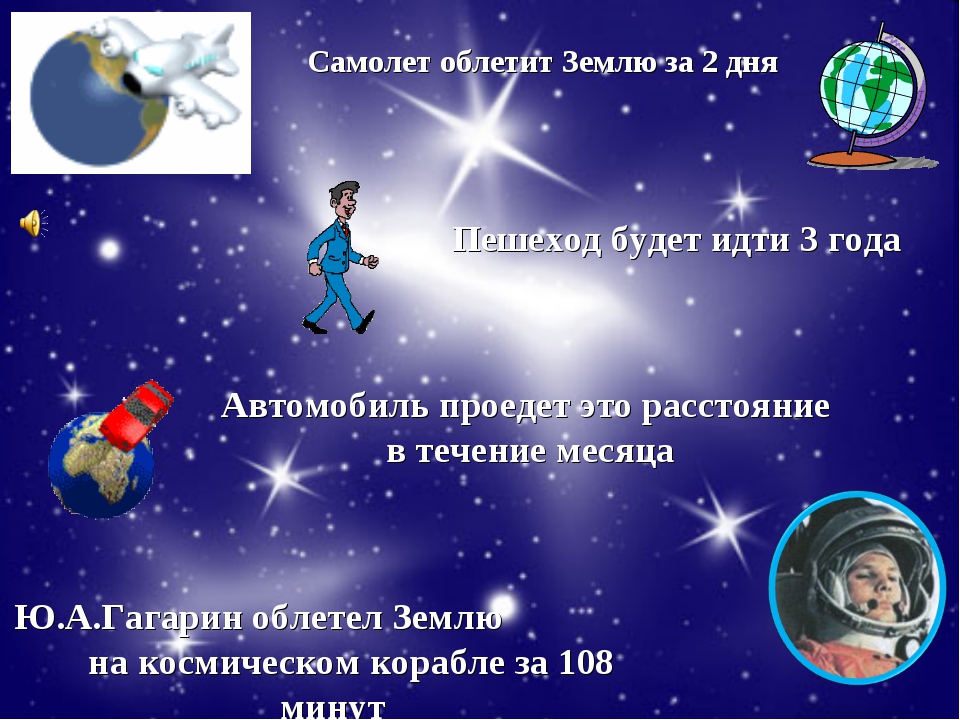 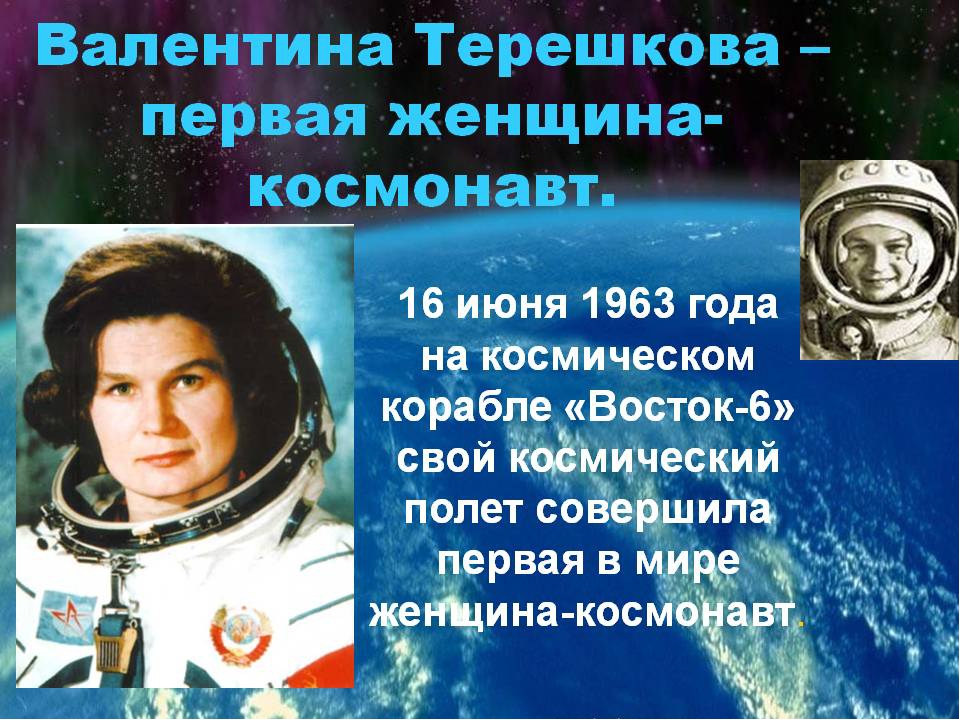 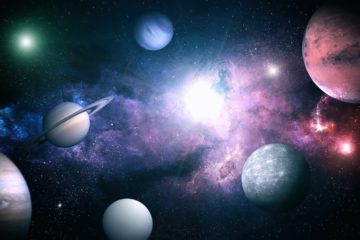 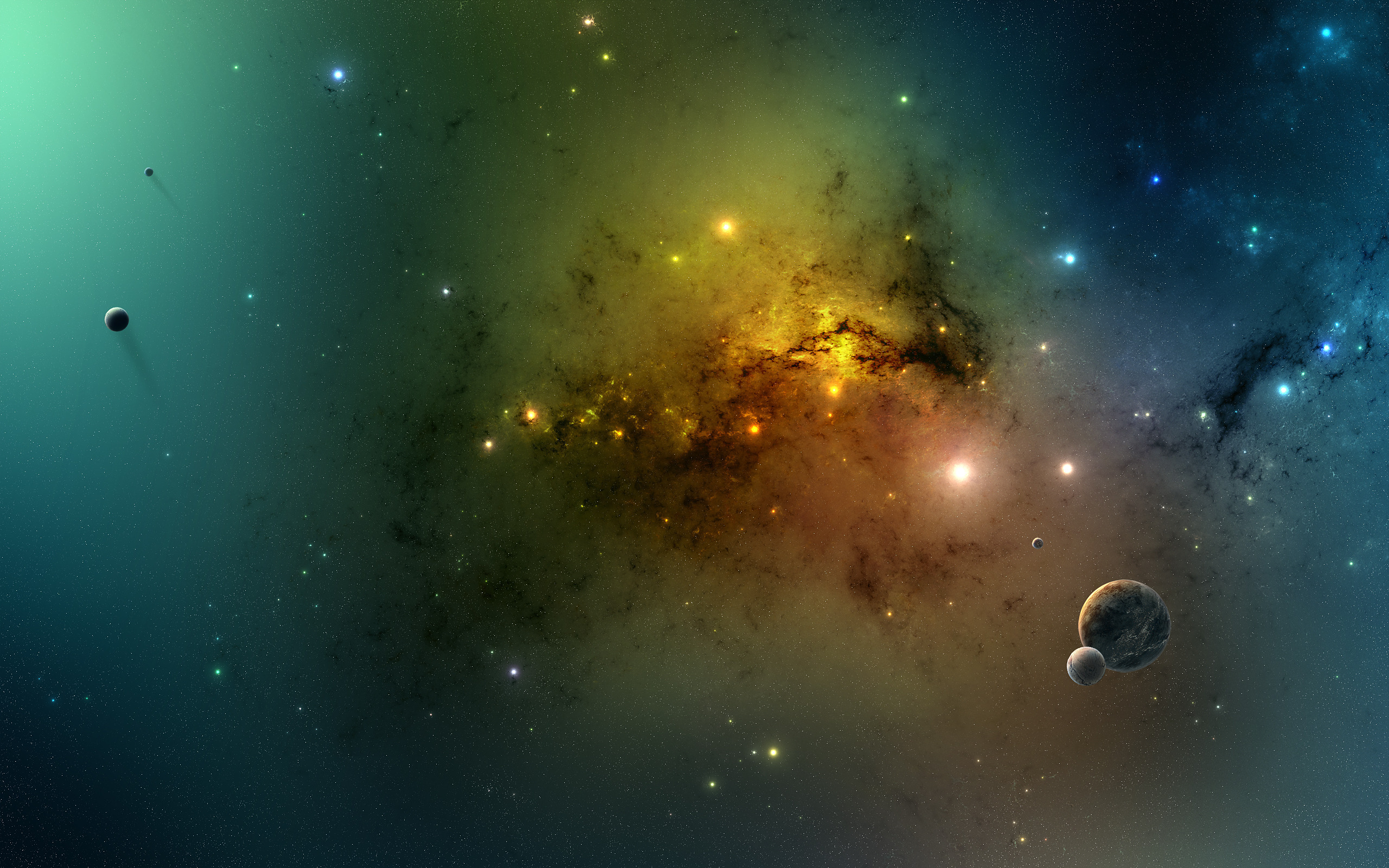 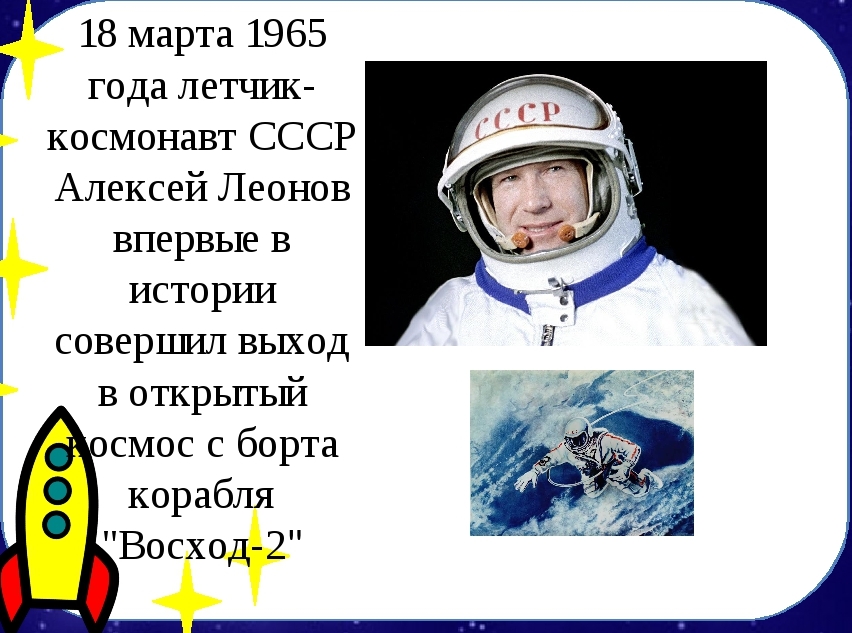 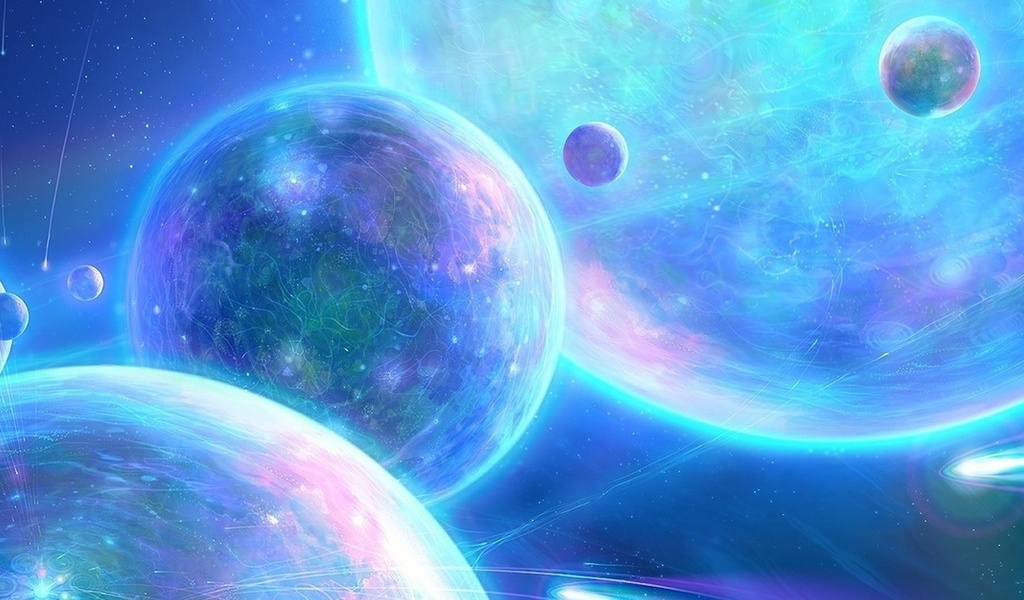 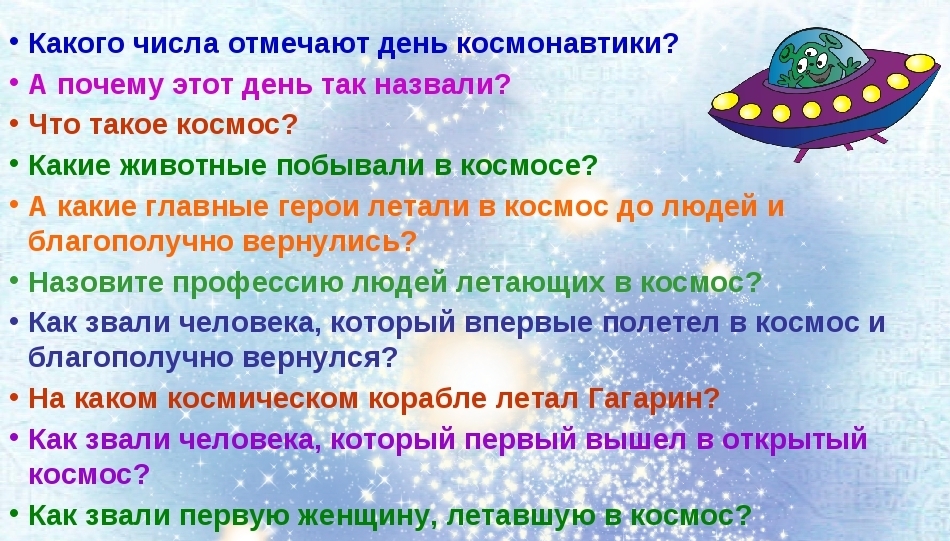 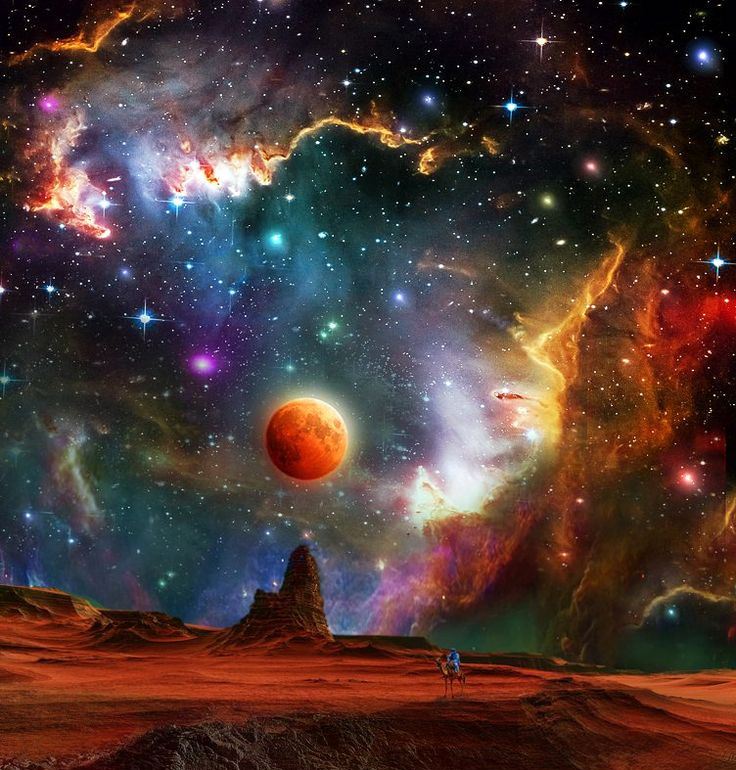 Спасибо за внимание.